THYATIRA – the church that was corrupted
Revelation 2 : 18 - 29
The  3 C 's

" Don't be Corrupted Concentrate on Christ"
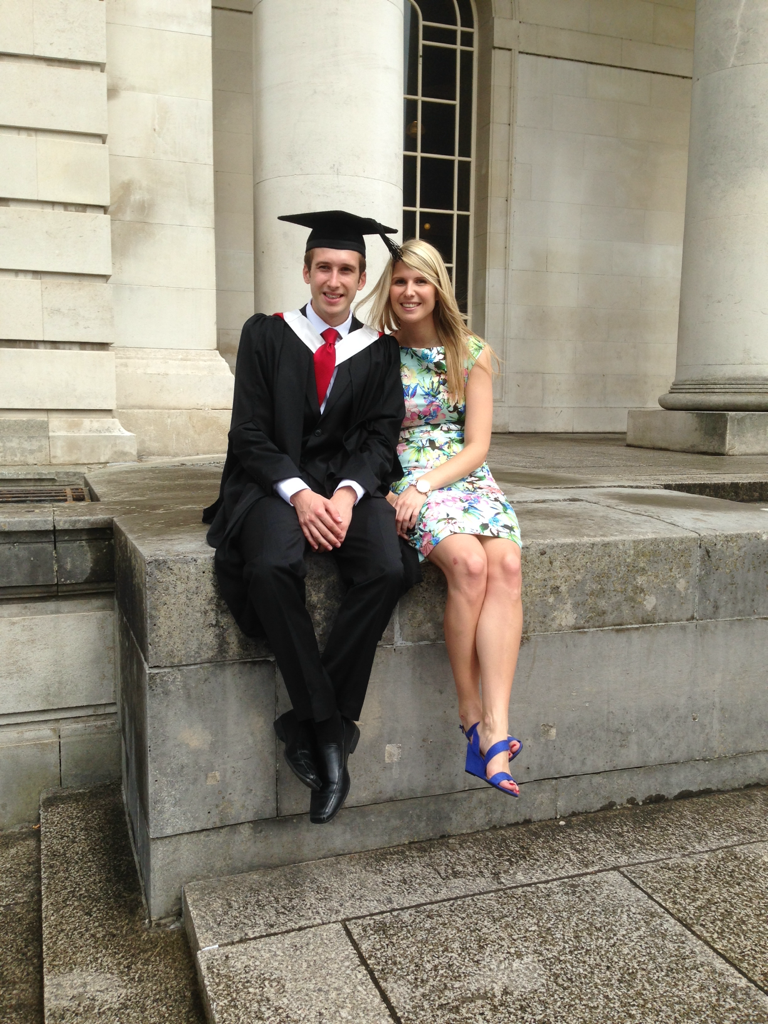 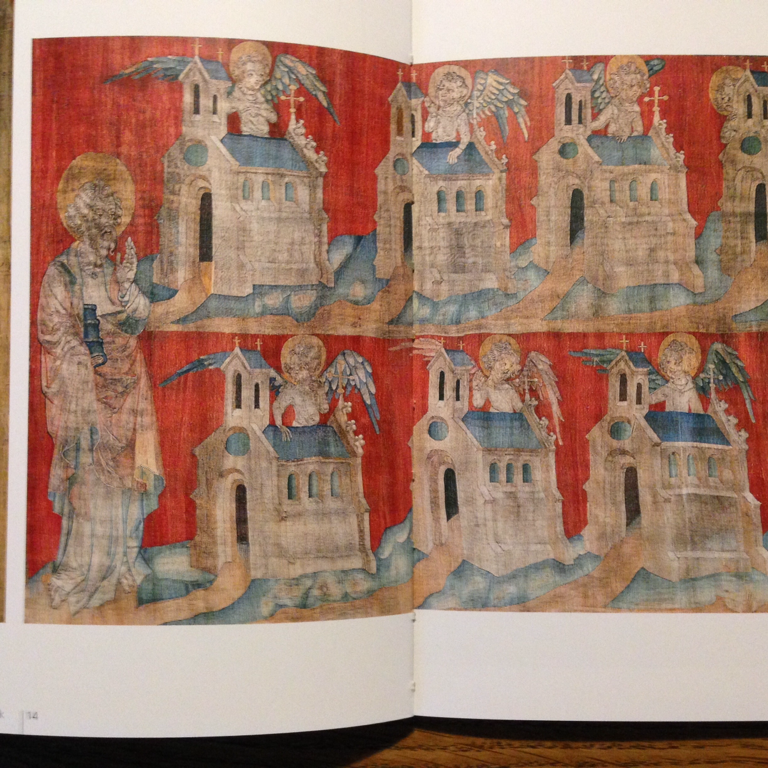 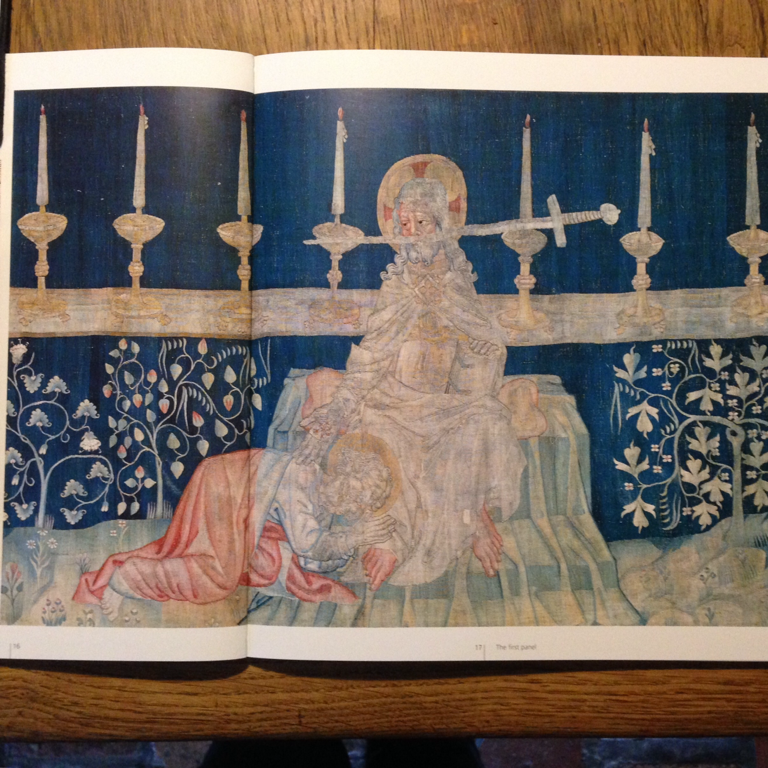 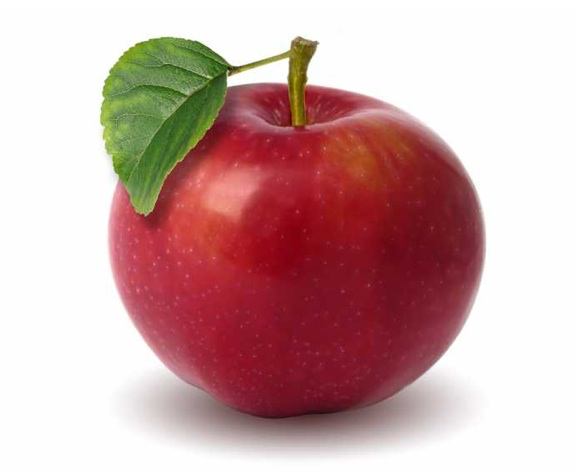 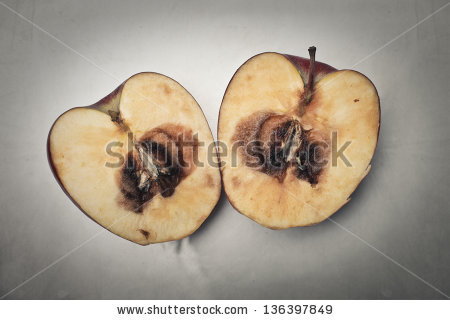 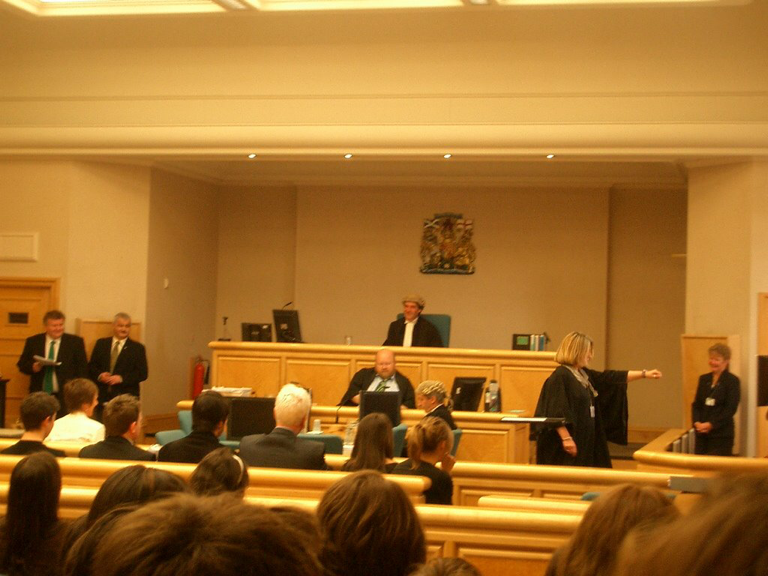 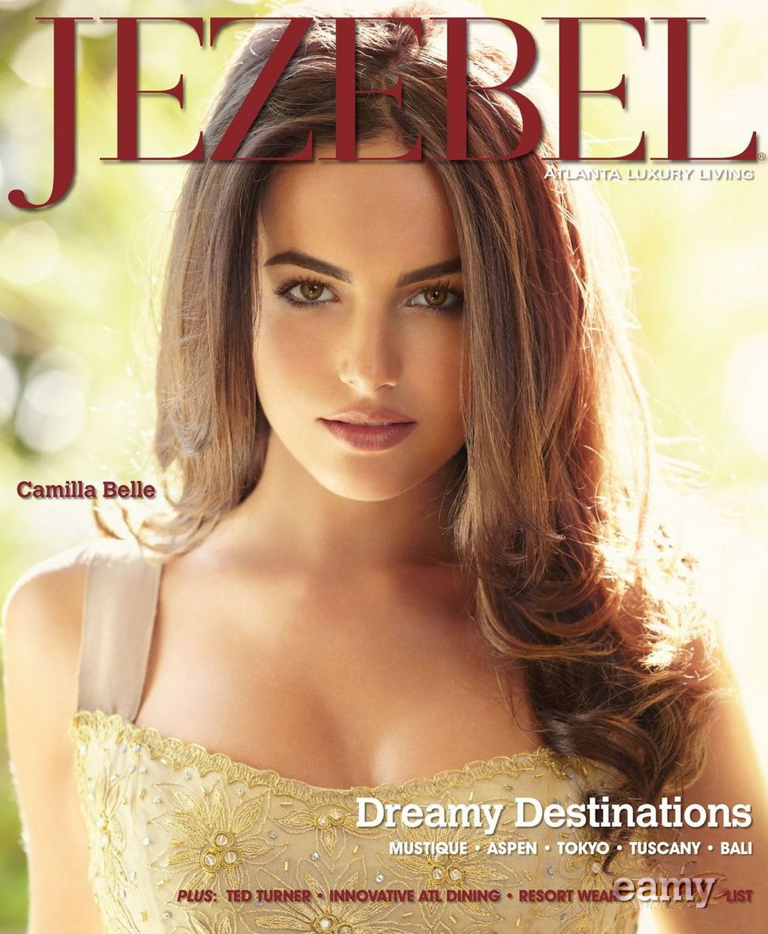 As individuals:


Internal desires

External sources
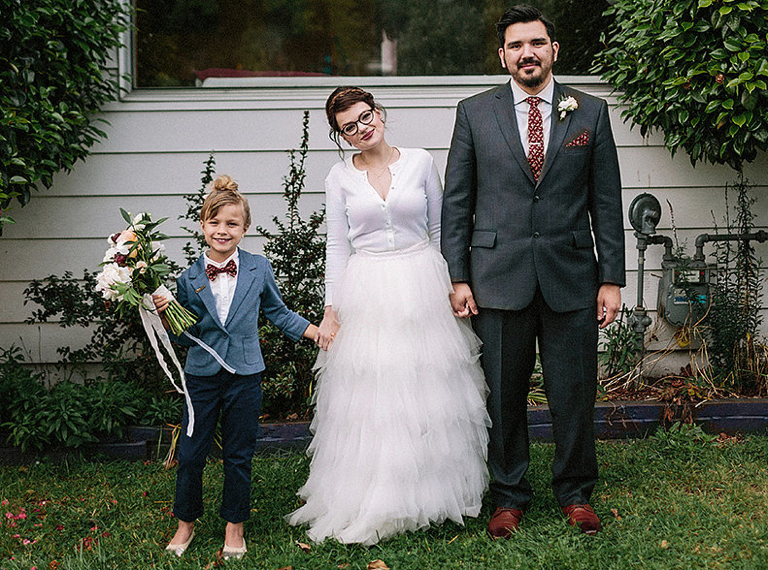 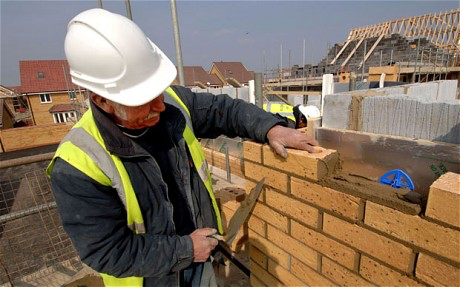 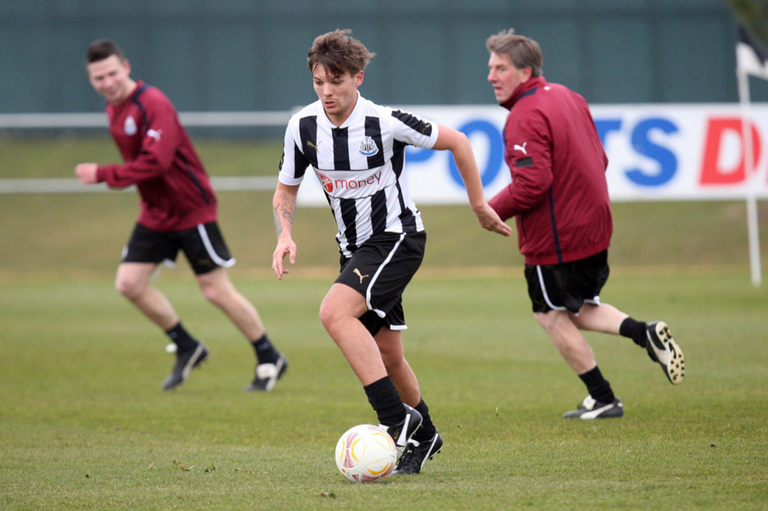 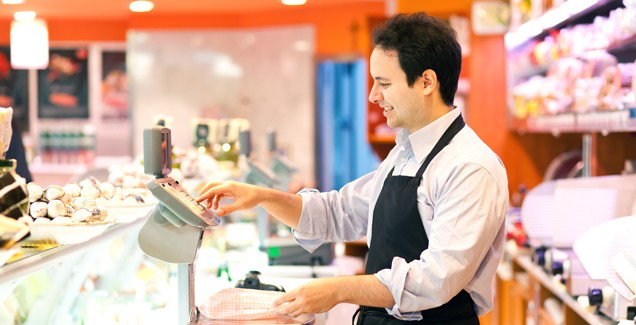 The  3 C 's

" Don't be Corrupted Concentrate on Christ"
The Church
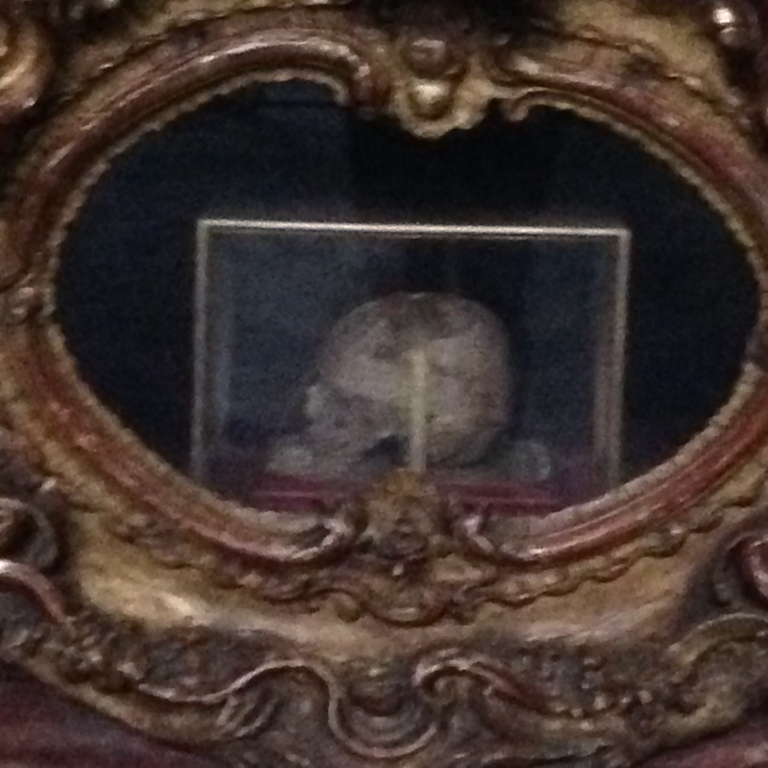 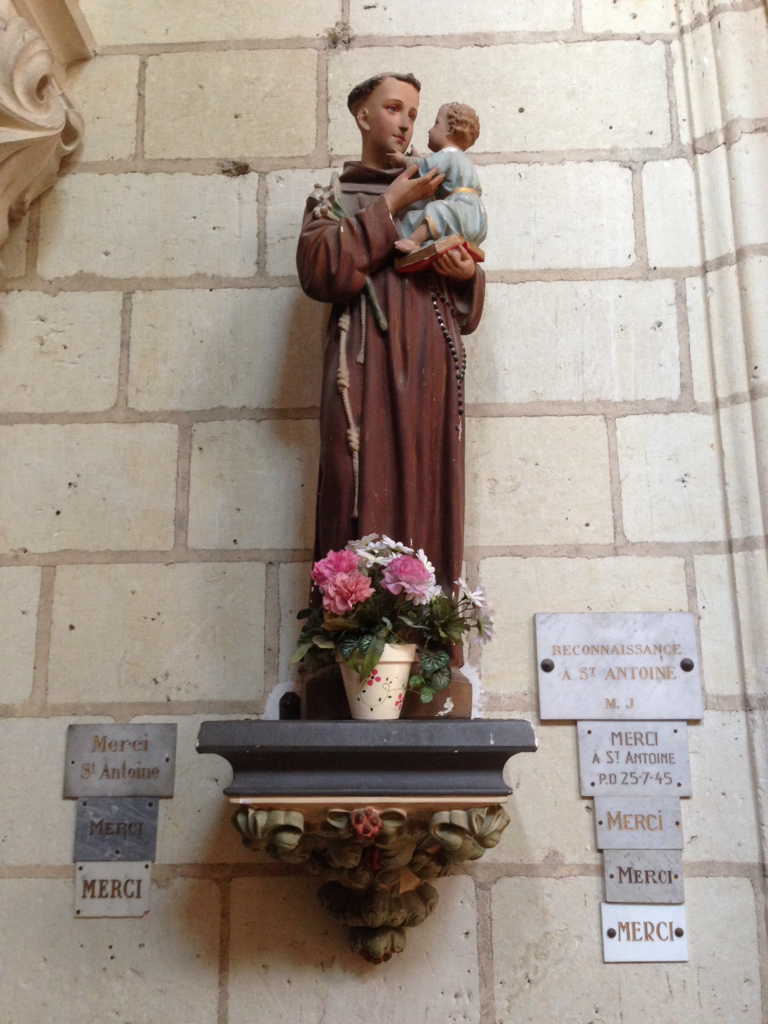 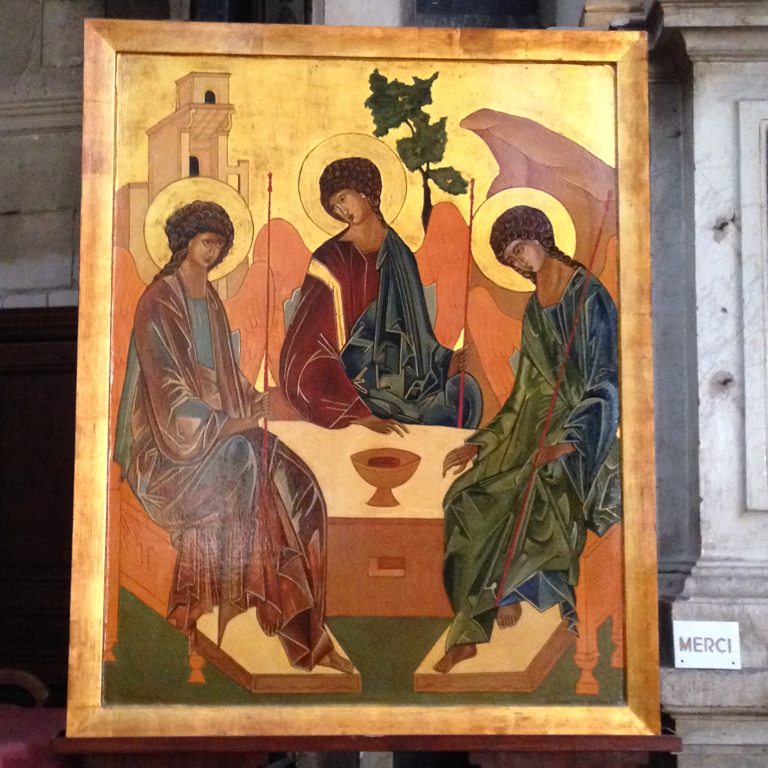 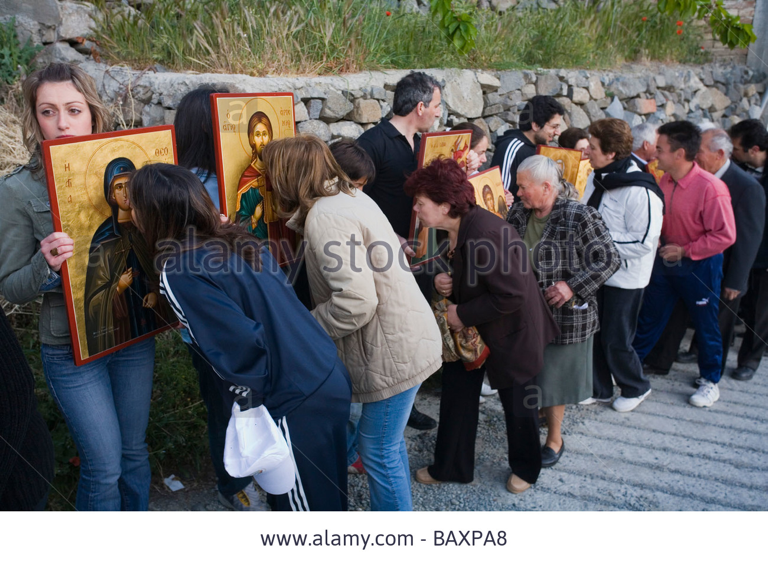 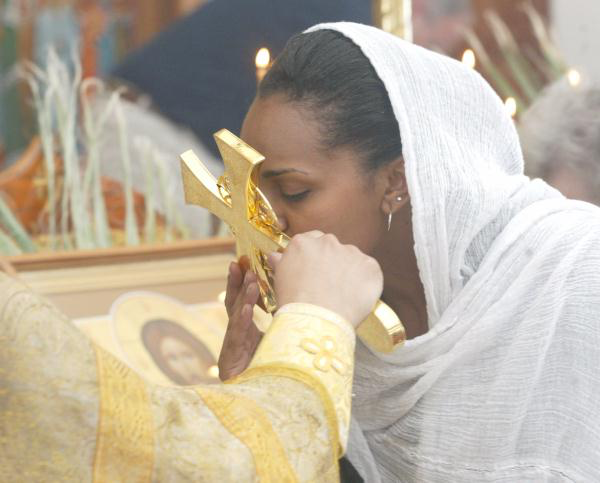 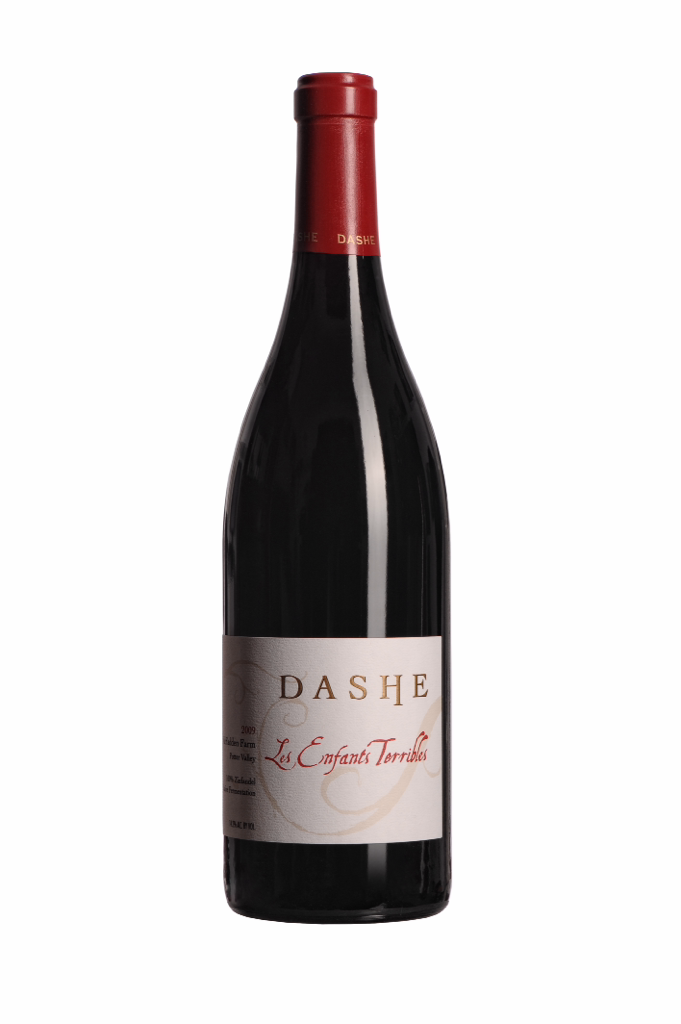 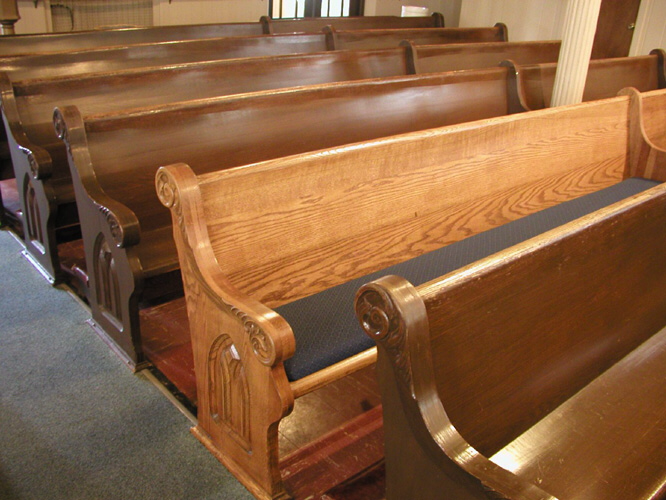 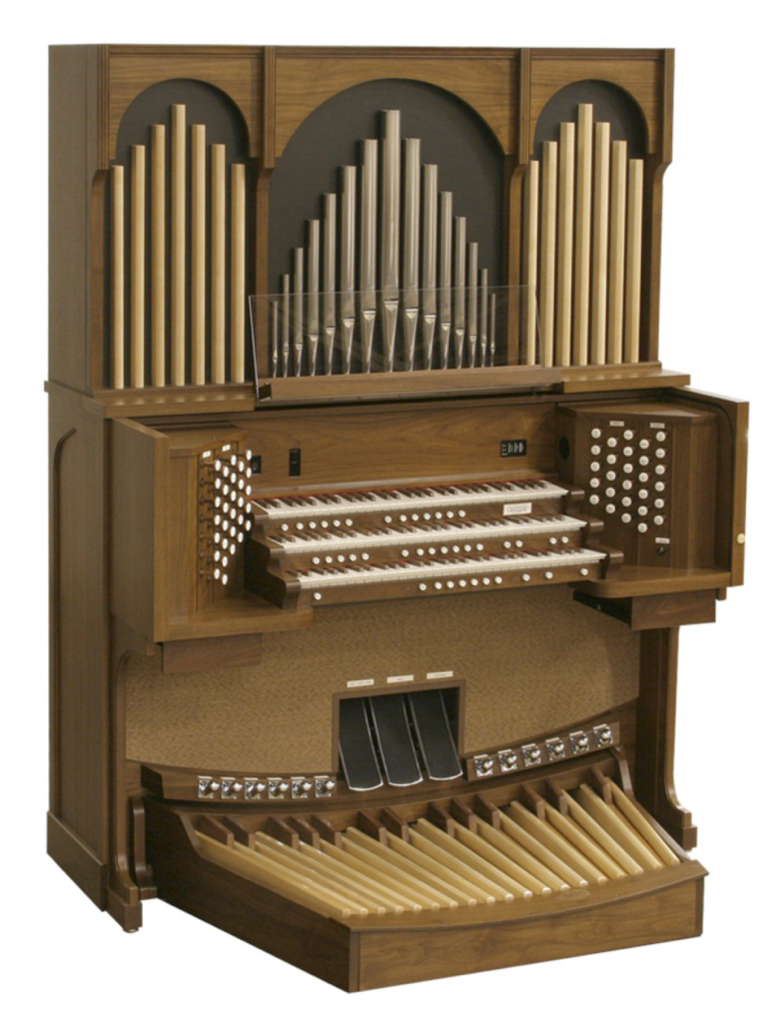 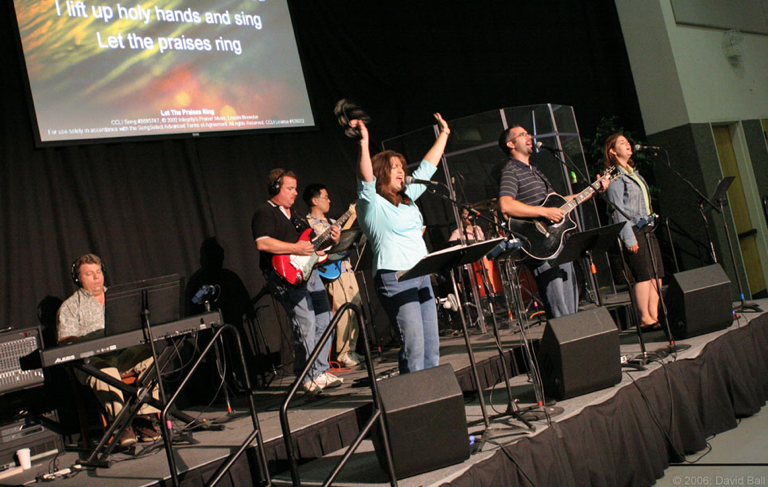 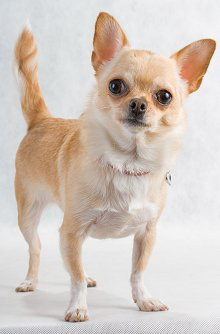 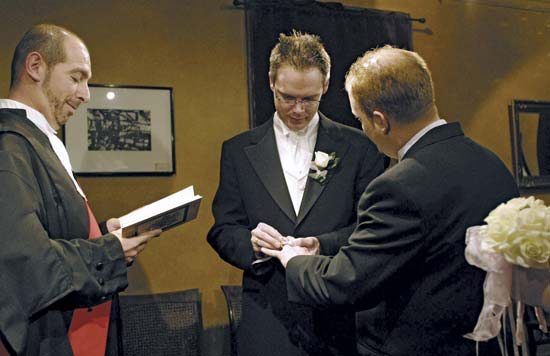 The  3 C 's

" Don't be Corrupted Concentrate on Christ"